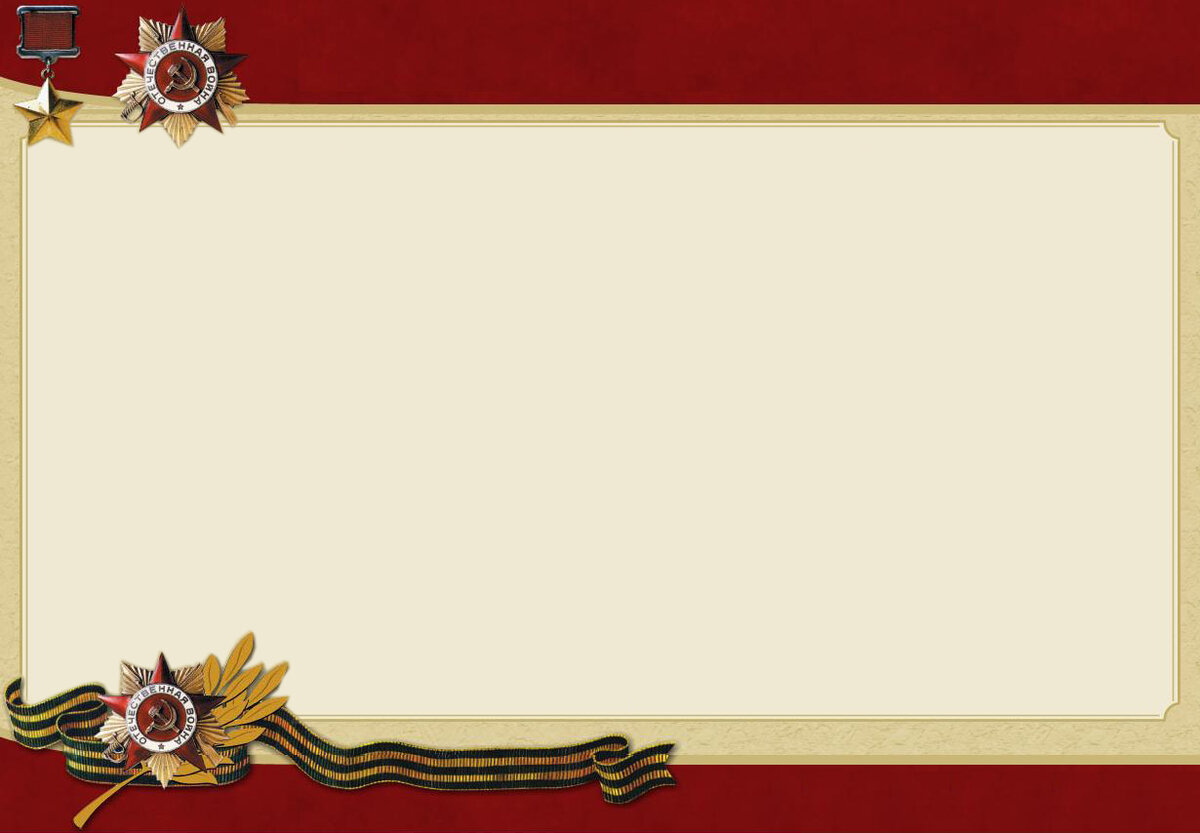 Семейный альбом
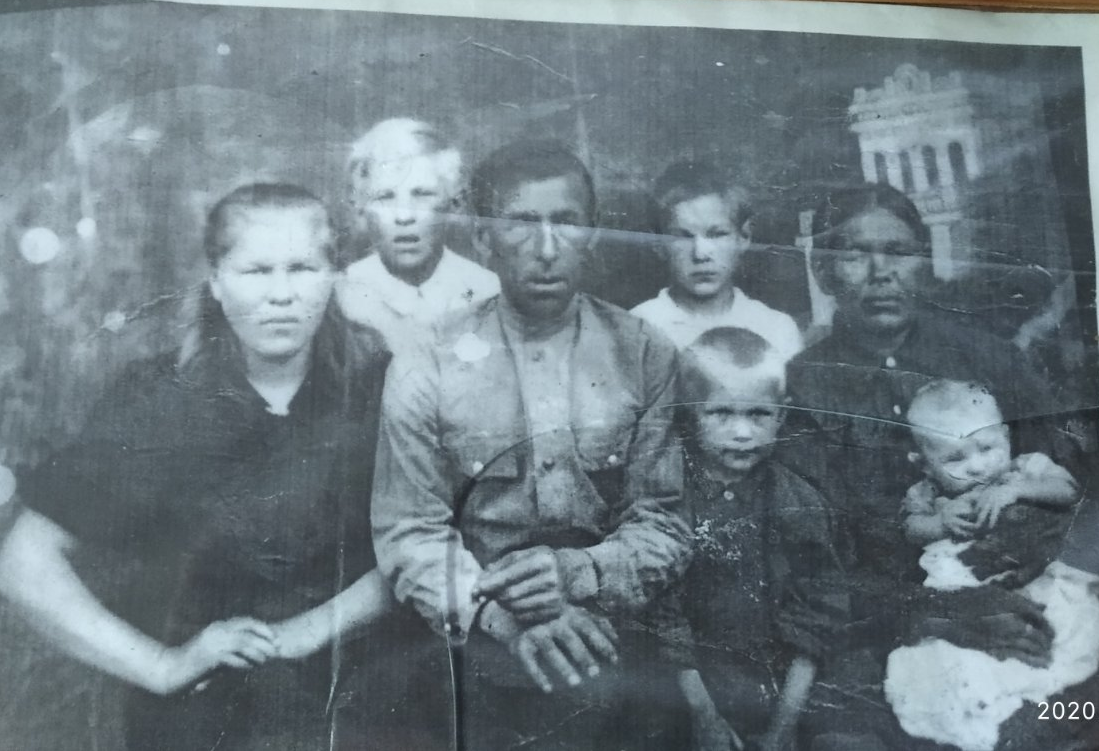 Нет в России семьи 
такой, где не памятен 
был свой герой
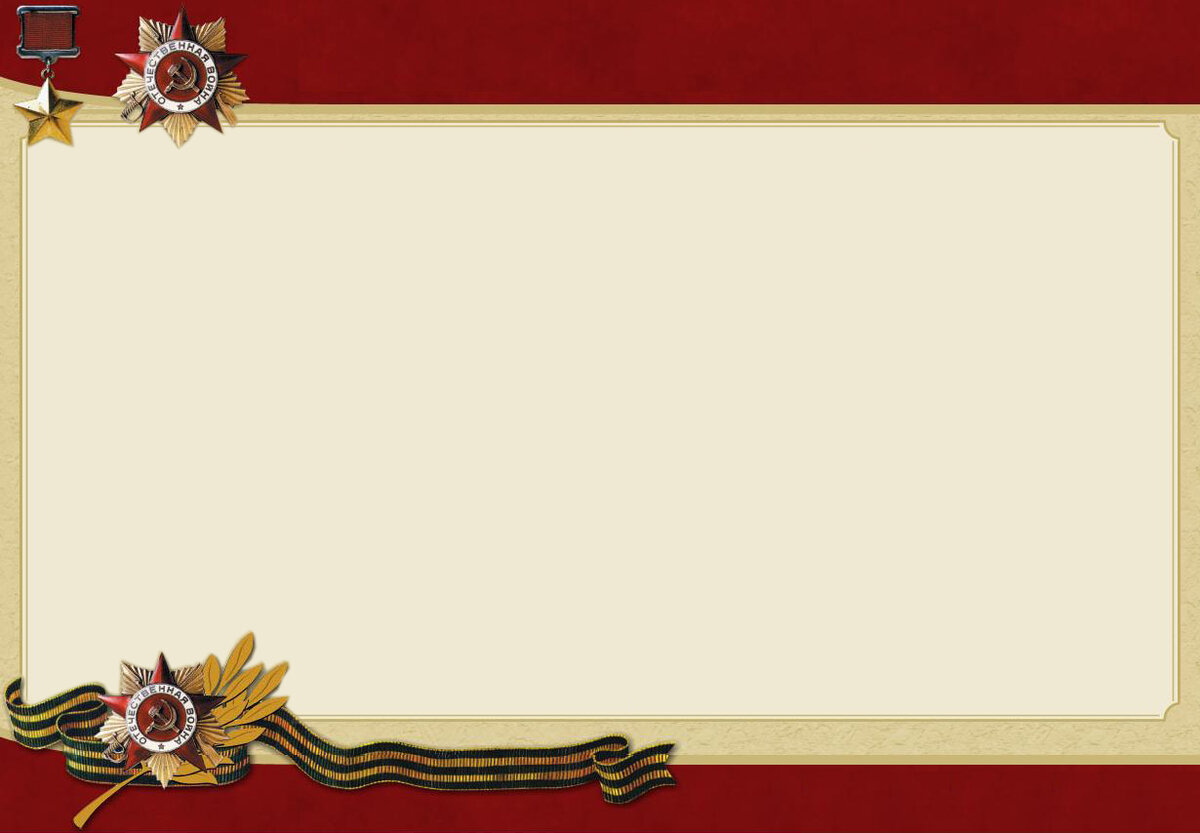 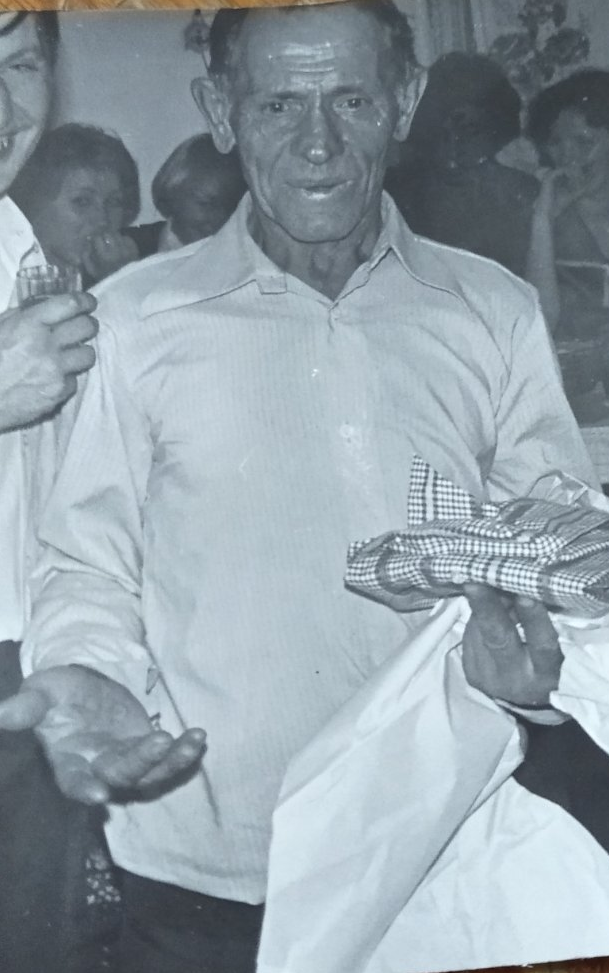 Гончаров Александр Филипьевич – 
в годы войны был старшим красно-флотцем. 
С март 45 г. по  9 мая 45 г. 
катер-тральщик № 733 Дунайской военной флотилии. 
Звание старший матрос, пулеметчик.






Паначева Глафира Андреяновна – 
в годы войны работала в Покчинской МТС
 трактористкой с 1943 по 1958 г. 
.
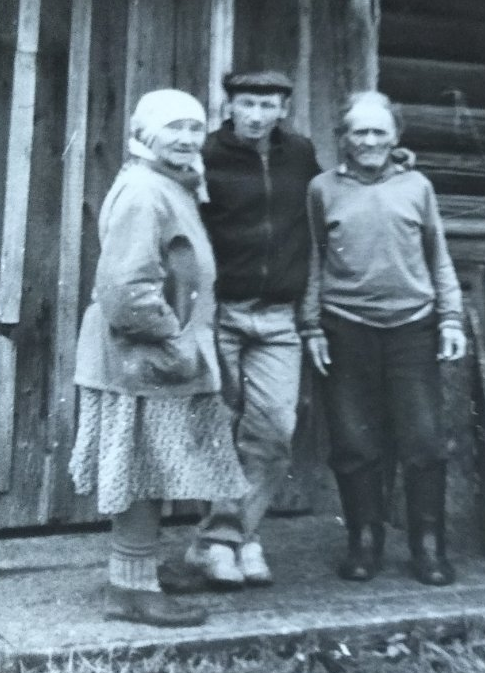 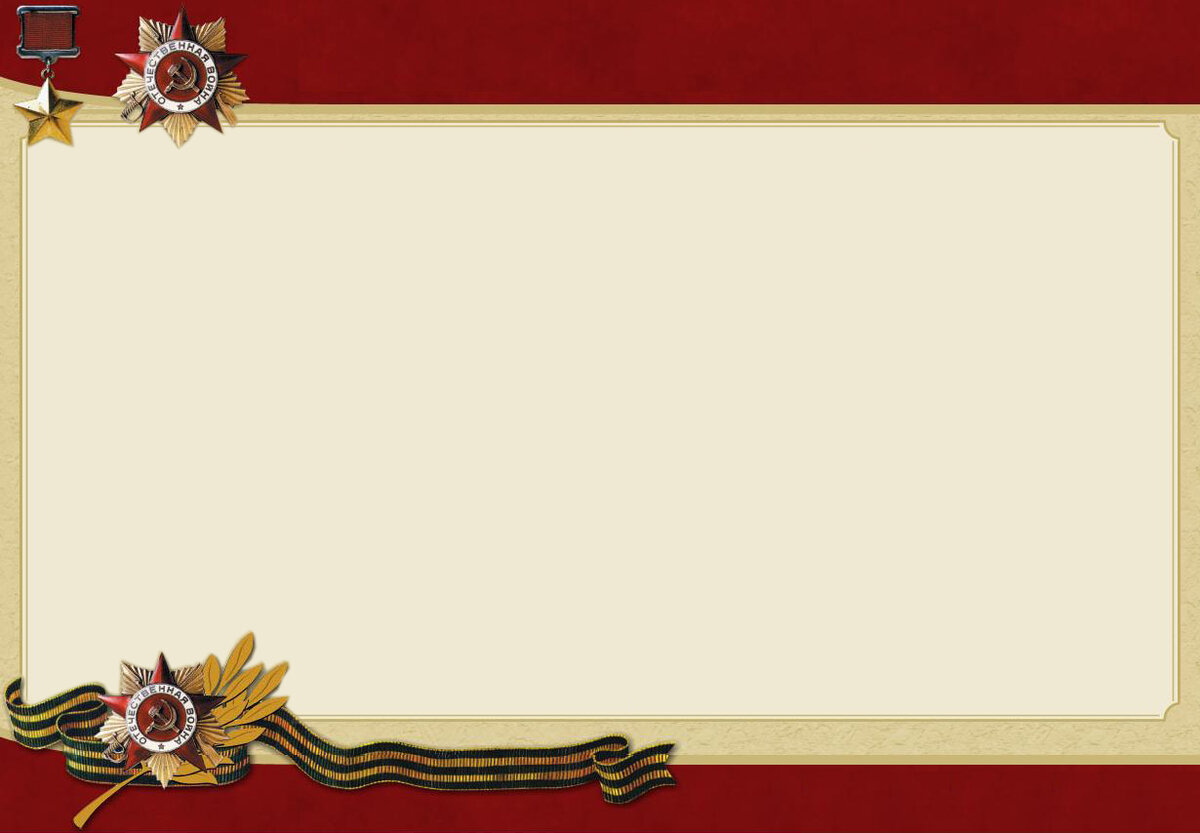 Семья моей бабушки Ошвинцевой Дины Николаевны, 
родилась в марте 1938г. Всю жизнь проработала 
Учителем начальных классов. 
Мои прабабушки, вдовы войны, труженицы тыла:
Мельчакова Мария Ивановна. 
                                      Её муж Жданов Яков, 
    был командиром
 не вернулся с войны. 
.Жданова Татьяна  Ивановна
Ее муж Жданов Николай Захарович воевал в Пермской 
112 стрелковой дивизии в составе 524 стрелкового 
Полка «Березнековский». Свое название получил, 
Благодаря тому, что был сформирован на Урале. 
Погиб в первые дни войны. Похоронка пришла 
                                в сентябре 1941г.
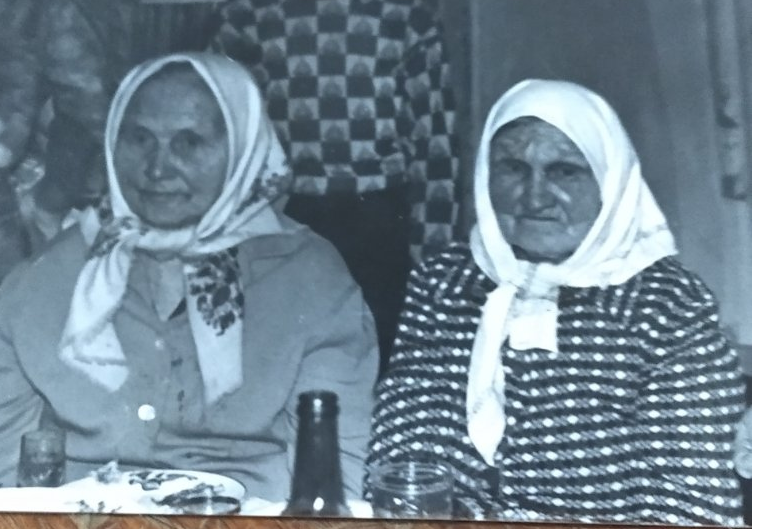 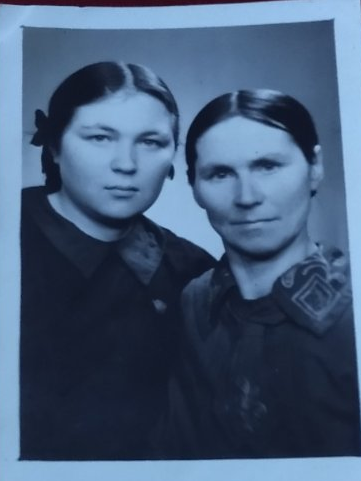 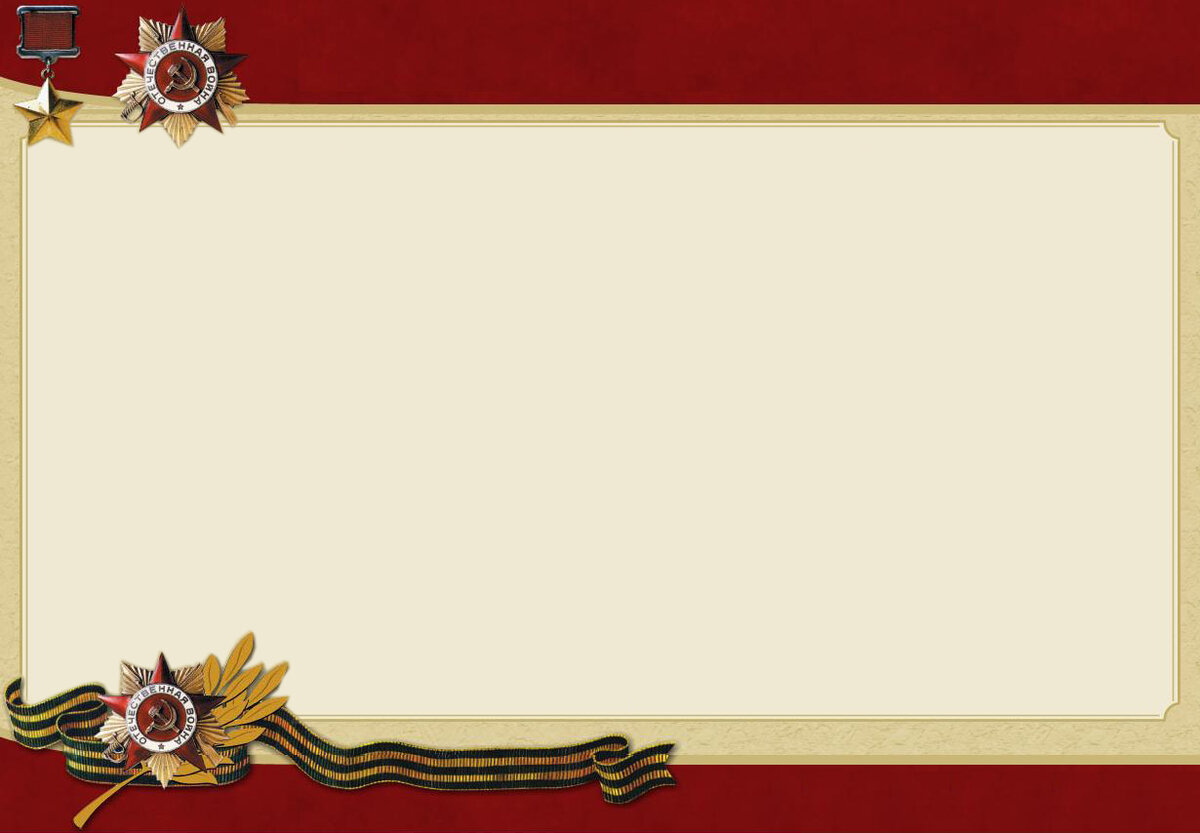 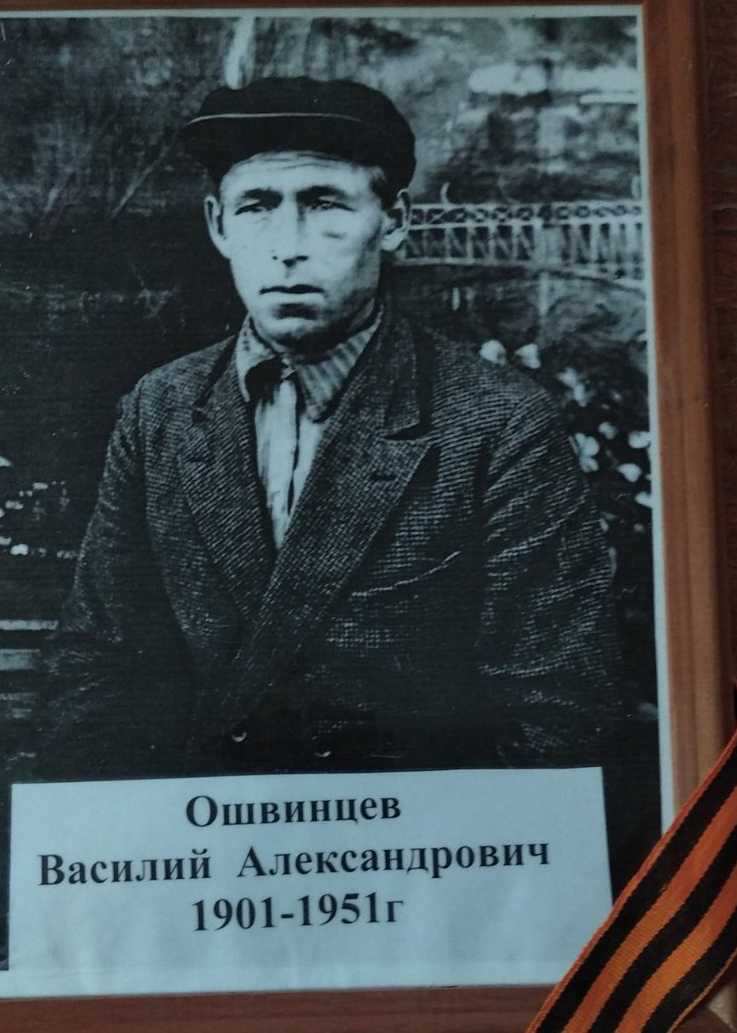 Семья моего деда Ошвинцева Ивана Васильевича
Василий Александрович (мой прадед). 
Призван на фронт в 1942 г. в 642 стрелковый полк, который 
входил состав 200 стрелковой дивизии. Эта дивизия осенью 
1941 г.была почти полностью разгромлена и 
сформирована заново. Похоронка приходила 3 раза.  
Осенью 1945 года, израненный, вернулся домой. 
Мария Филипповна (прабабушка) - труженица тыла.
Иван Васильевич родился в 1932 г. в д. Полуденная 
Гаинского р-на.  Когда началась война Ване исполнилось 
12 лет. Он работал в колхозе. Весной боронил, пас лошадей,
летом на сенокосе. Его назначили главным 
типчиком колхозных стогов.
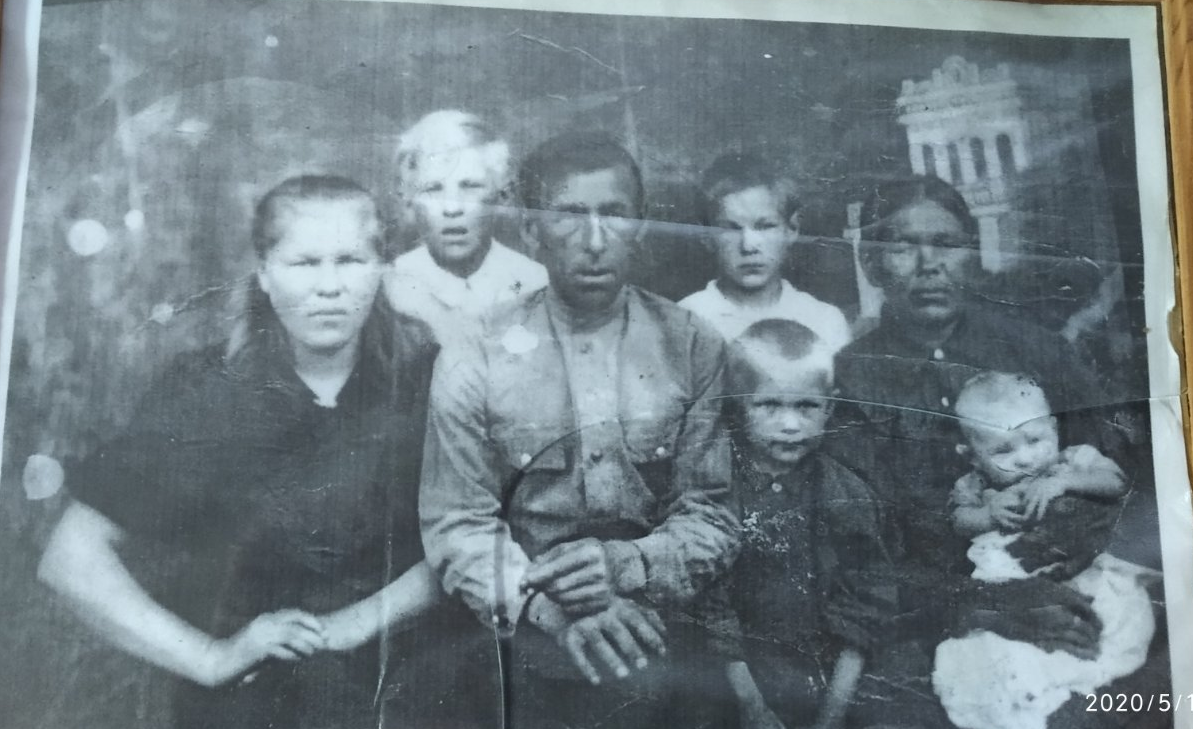 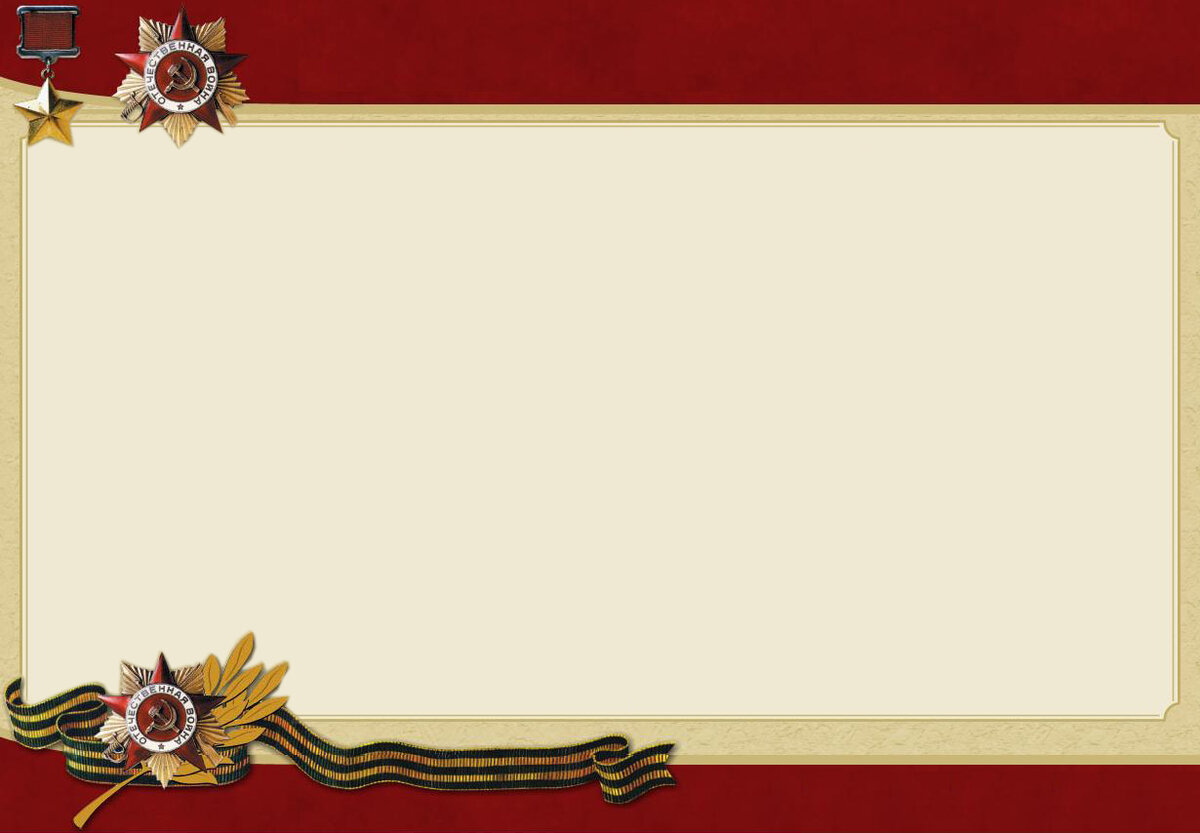 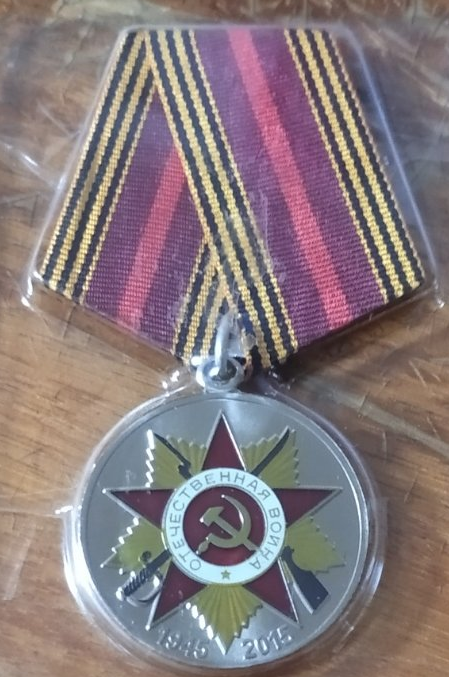 С декабря 1944 г., в 14 лет, стал работать в кузнеце  помощником кузнеца. Всю после военную жизнь отдал лесной промышленности. После службы в армии (служил в Москве, в Кремле) поступил на работу в Камлесосплав, а с 1964 г. переехал с семьей в Чердынь.
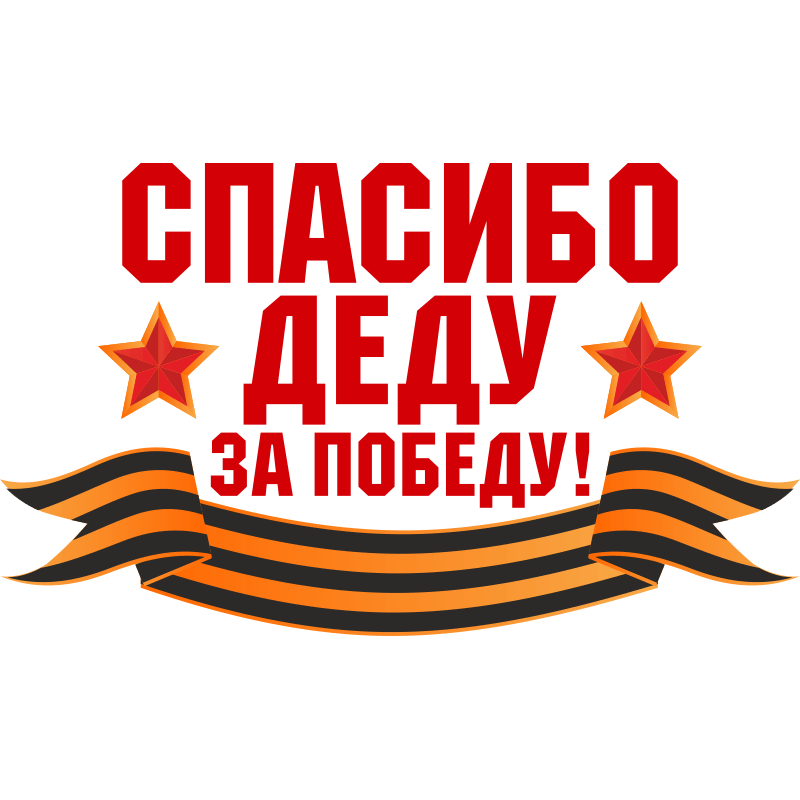 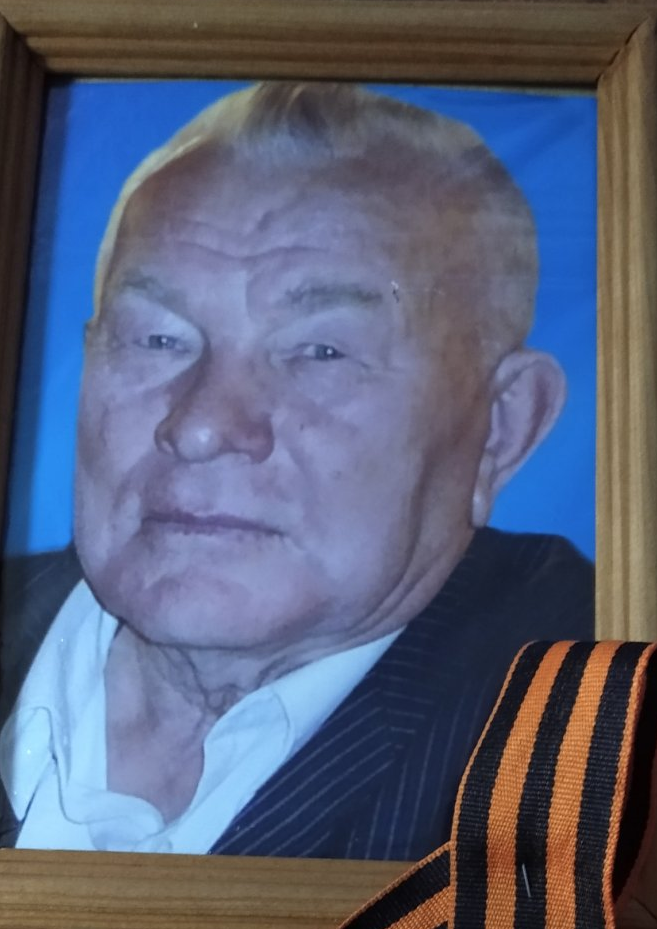 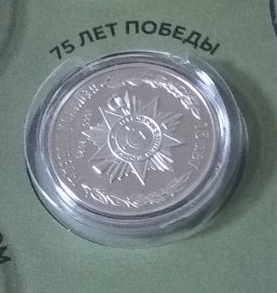